Institutional Analytics in SUSS:
Objectives, Methodology, Progress & Challenges
Discussion Items
Objectives of Institutional Analytics in SUSS
Methodology: Structure, Data, Competencies & ProjectsProgress to DateChallenges and Future Directions
Objectives
Dashboards & Deployment?
Training & Learning?
Integrated information System?
Institutional & Unit Projects?
The Institutional Research & Analytics Unit (IRAU) was set up in August 2016 to:
a)	build up the University’s analytics capability;
b)	undertake/facilitate analytics projects; 
c)	develop a platform to facilitate information sharing and decision making; and
d)	digitally “warehouse” critical data.
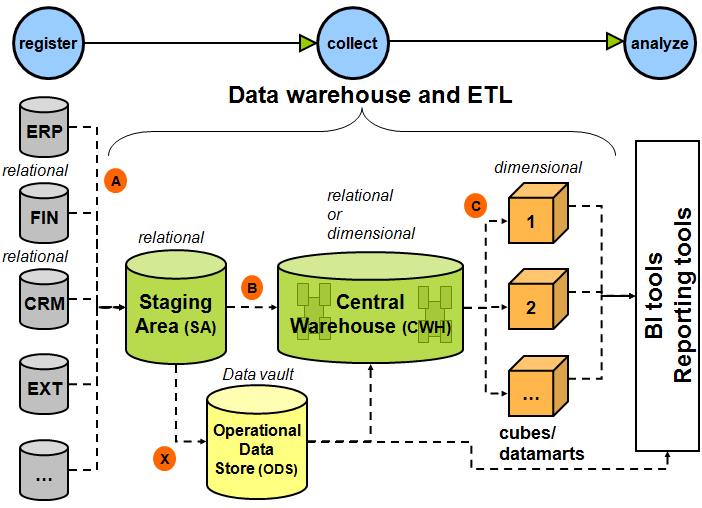 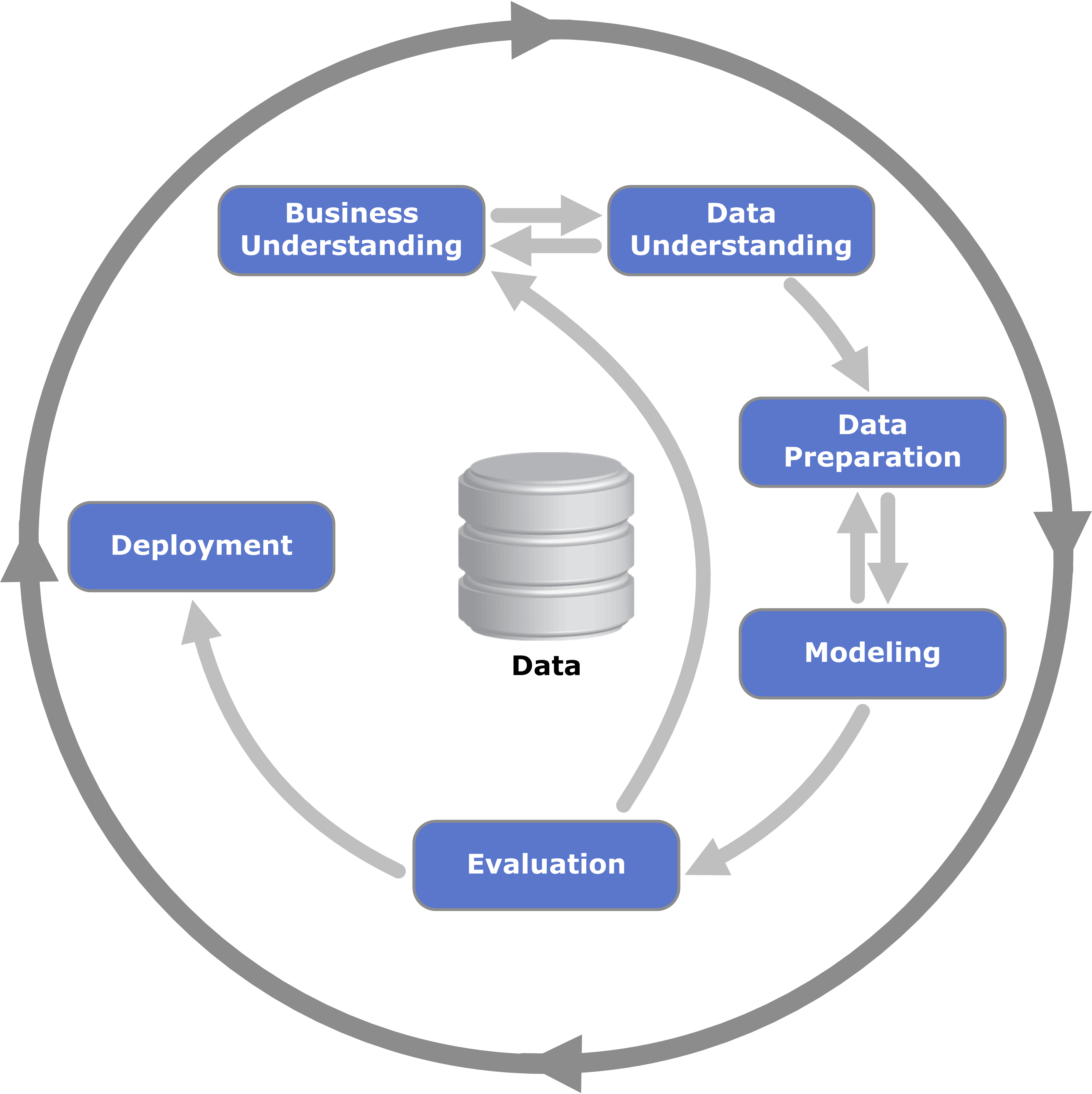 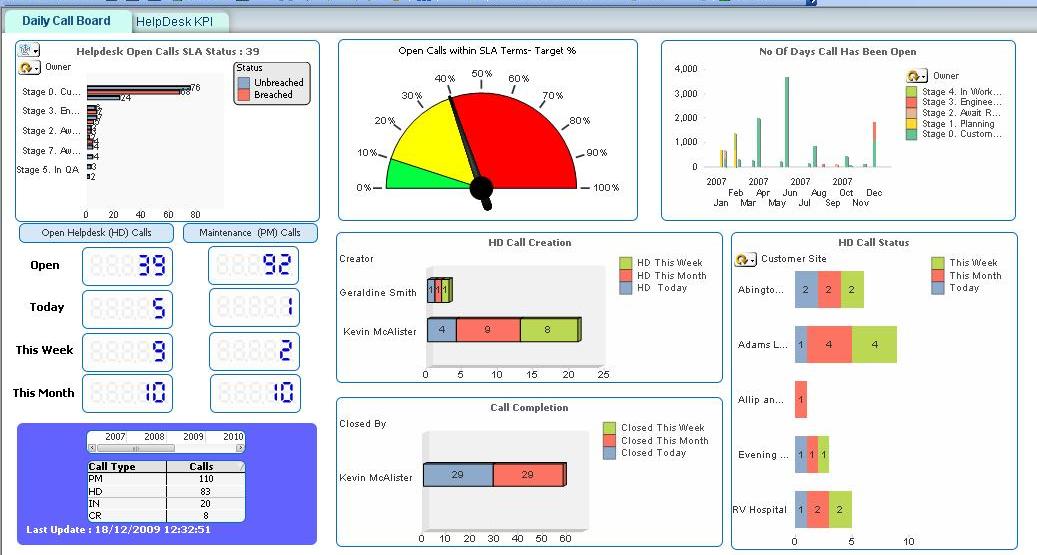 Methodology
Institutional Research
Head, Faculty & Admin Support
DW Architect & Developer
Research Analysts & Associates
IRAU Structure
Reporting Infrastructure
Analytics Infrastructure
Data Warehouse
Integrated Information System
University Level Decision Making & Planning
Data, Training, Consultancy, Collaboration & Others
Support
IRAU
Objectives and Methodology Alignment
Support
Data Warehouse
Reporting/
Analytics
Support
Institutional Research
Decision Making & Planning in Different Units in SUSS
Progress
Dashboards & Deployment?
Institutional & Unit Projects?
Integrated information System?
Training & Learning?
Students:
 At-risk, LMS & performance
 (PT & FT)
Associates (i.e., PT instructors)
Others (e.g., TLC & external)
Internal:
 Group & self learning
External:
 Stages 1-3 (projects)
Reporting:
 Dashboards
Analytics:
 DM projects
Data Warehouse
Hardware
Software
Development of HR analytics plans (e.g., identify indicators) to support evaluation of outcomes of people initiatives and programmes
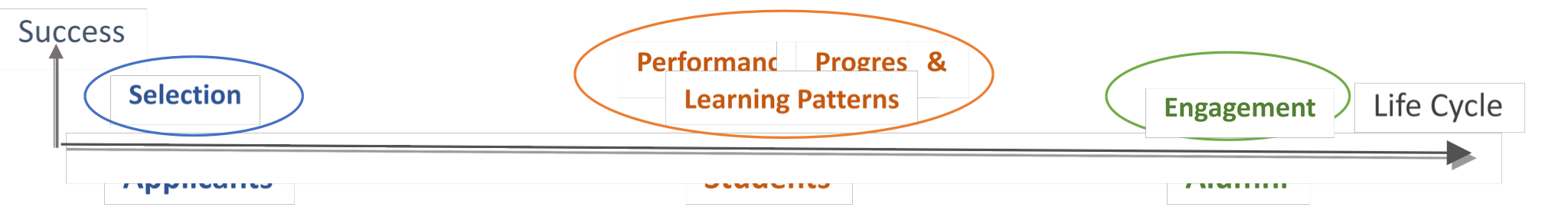 Progress – LA Framework & HR Strategic Plan
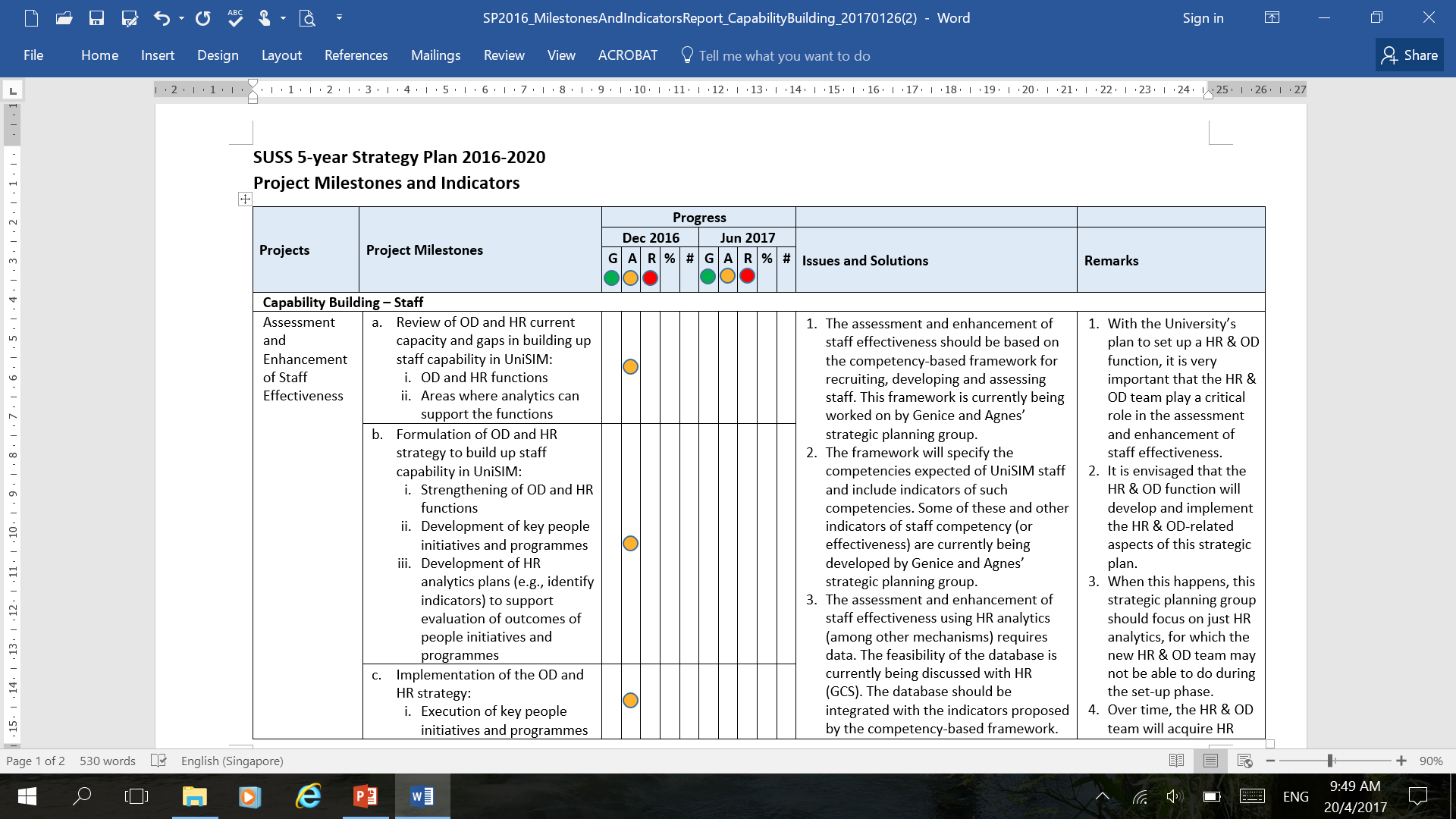 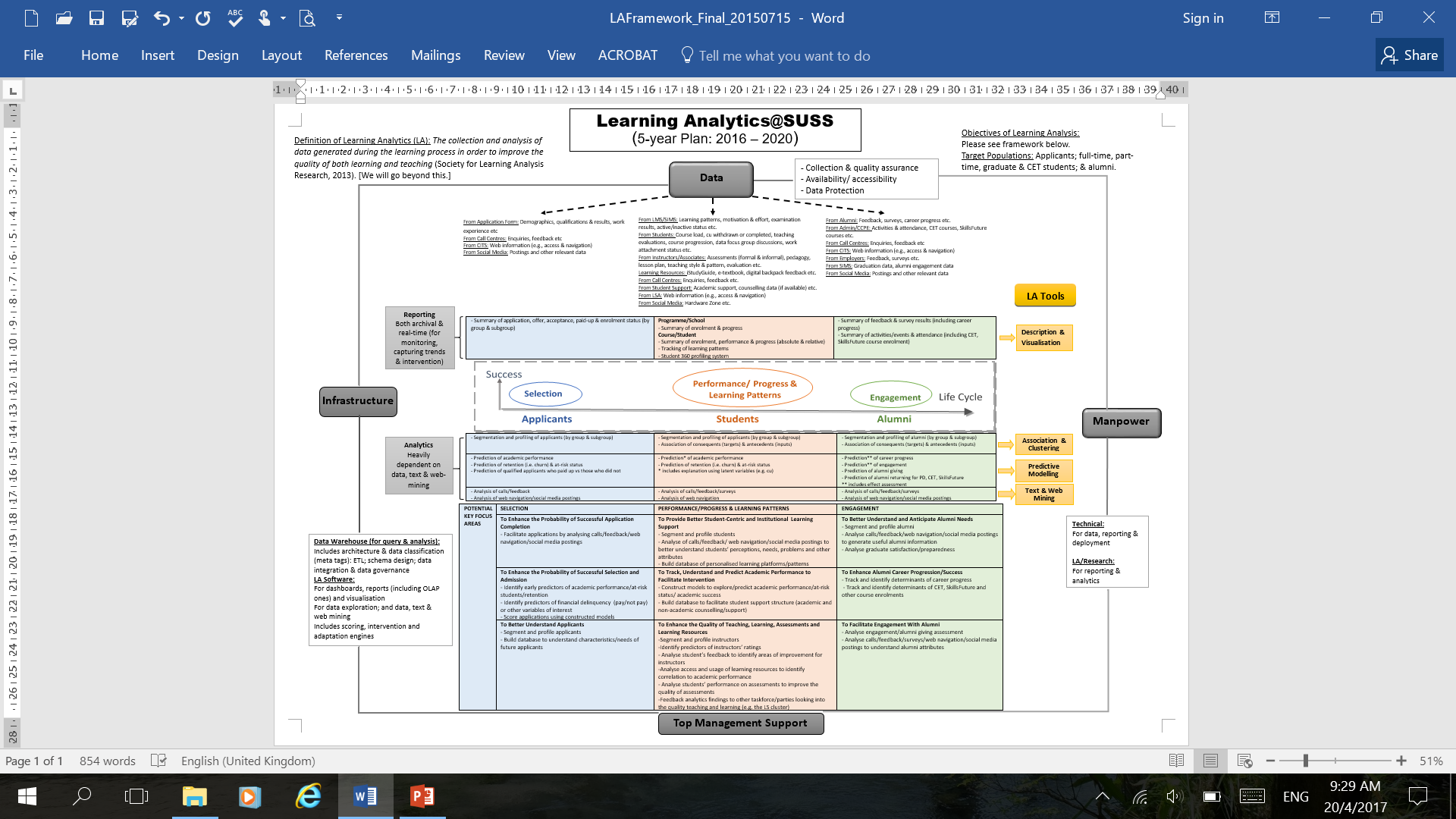 Make owners responsible
How to ensure data integrity?
How to build up analytics capabilities?
Why should decision makers use analytics?
Challenges and Future Directions
Demonstrate usefulness via low-hanging fruits
Develop strategies (KPIs) & frameworks; implement projects
Mentor, coach and provide apprenticeship
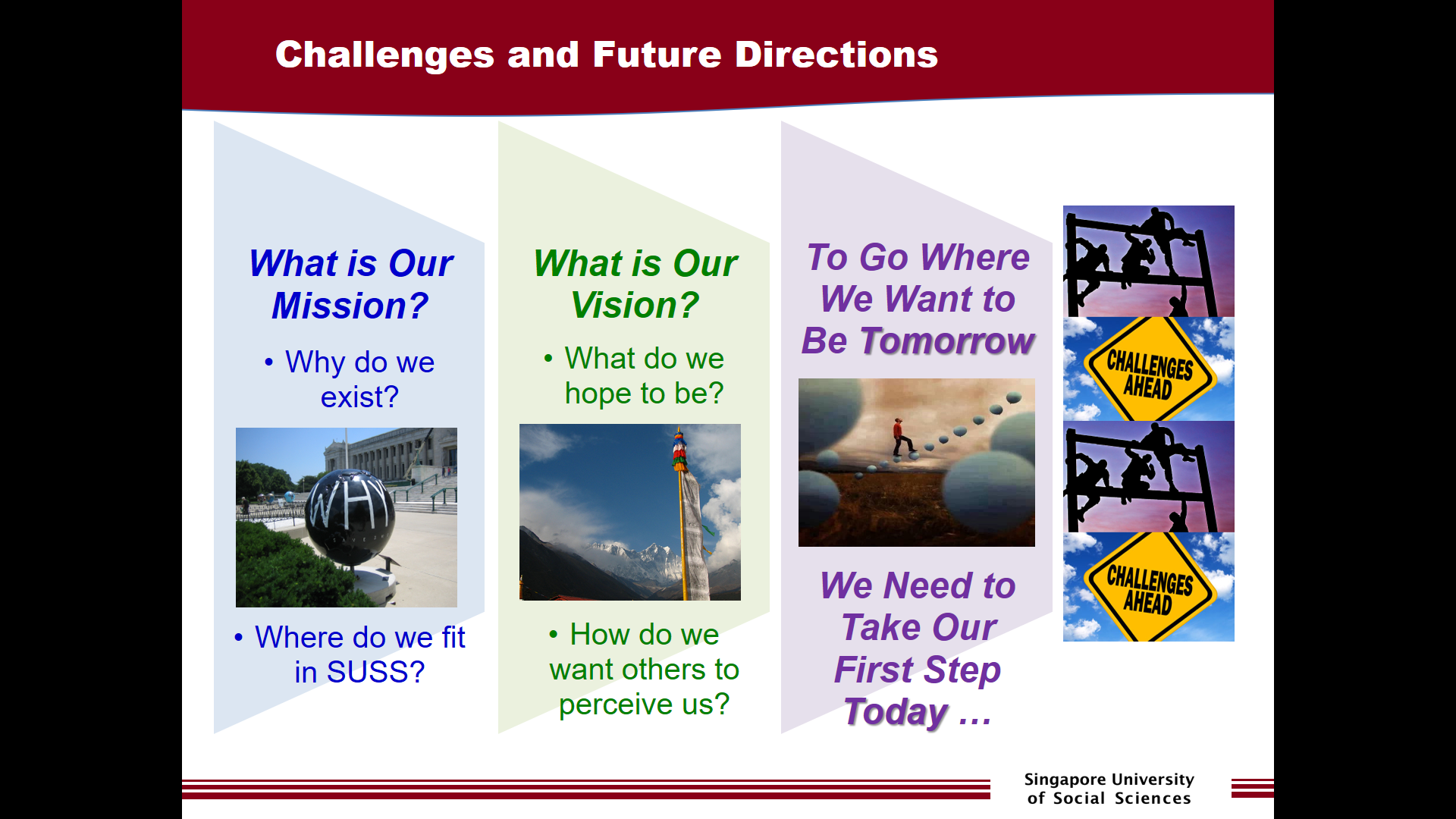 Thank youQ & A